日本語
レツスン 21: 五月三十一日
Japanese Compound Verbs
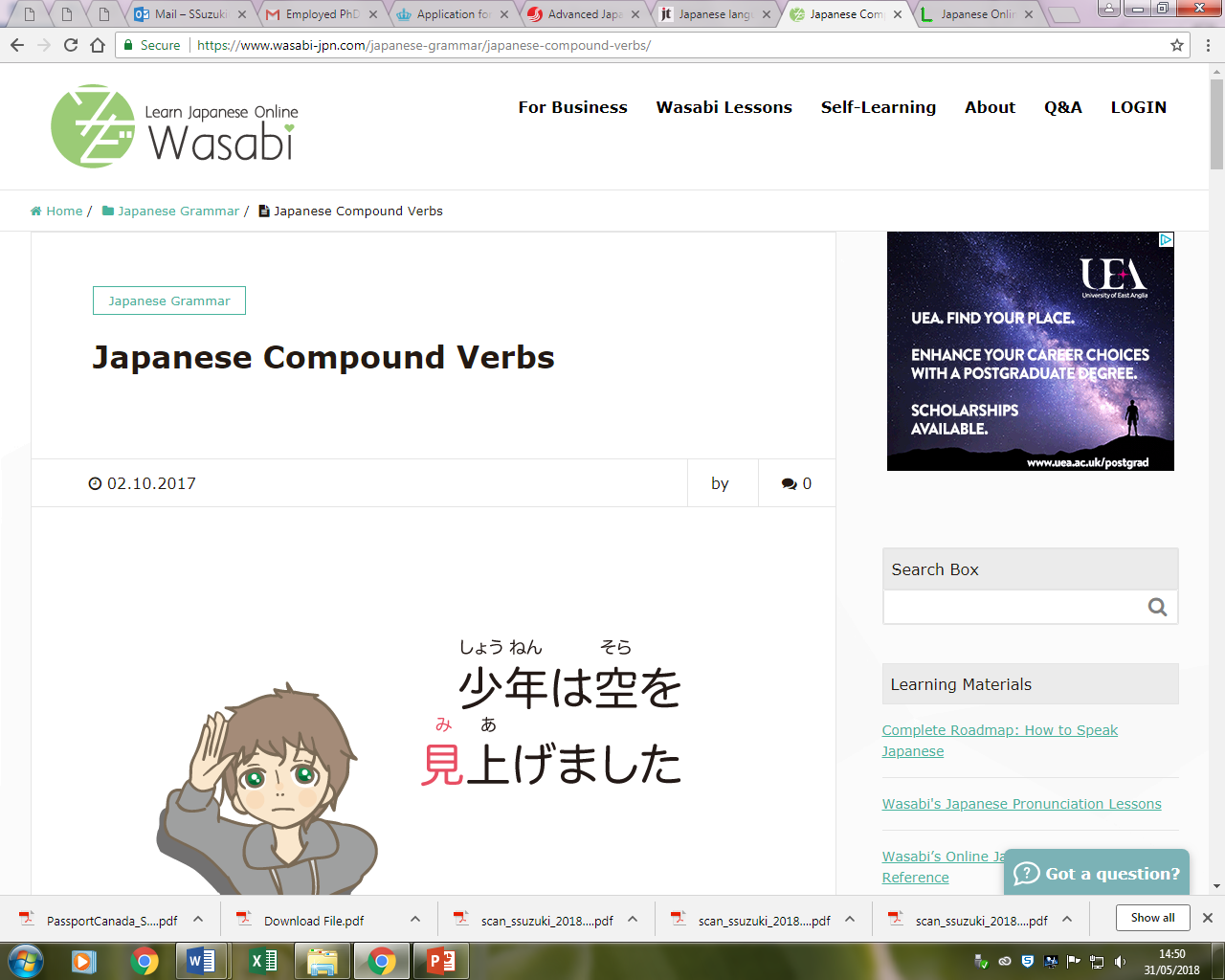 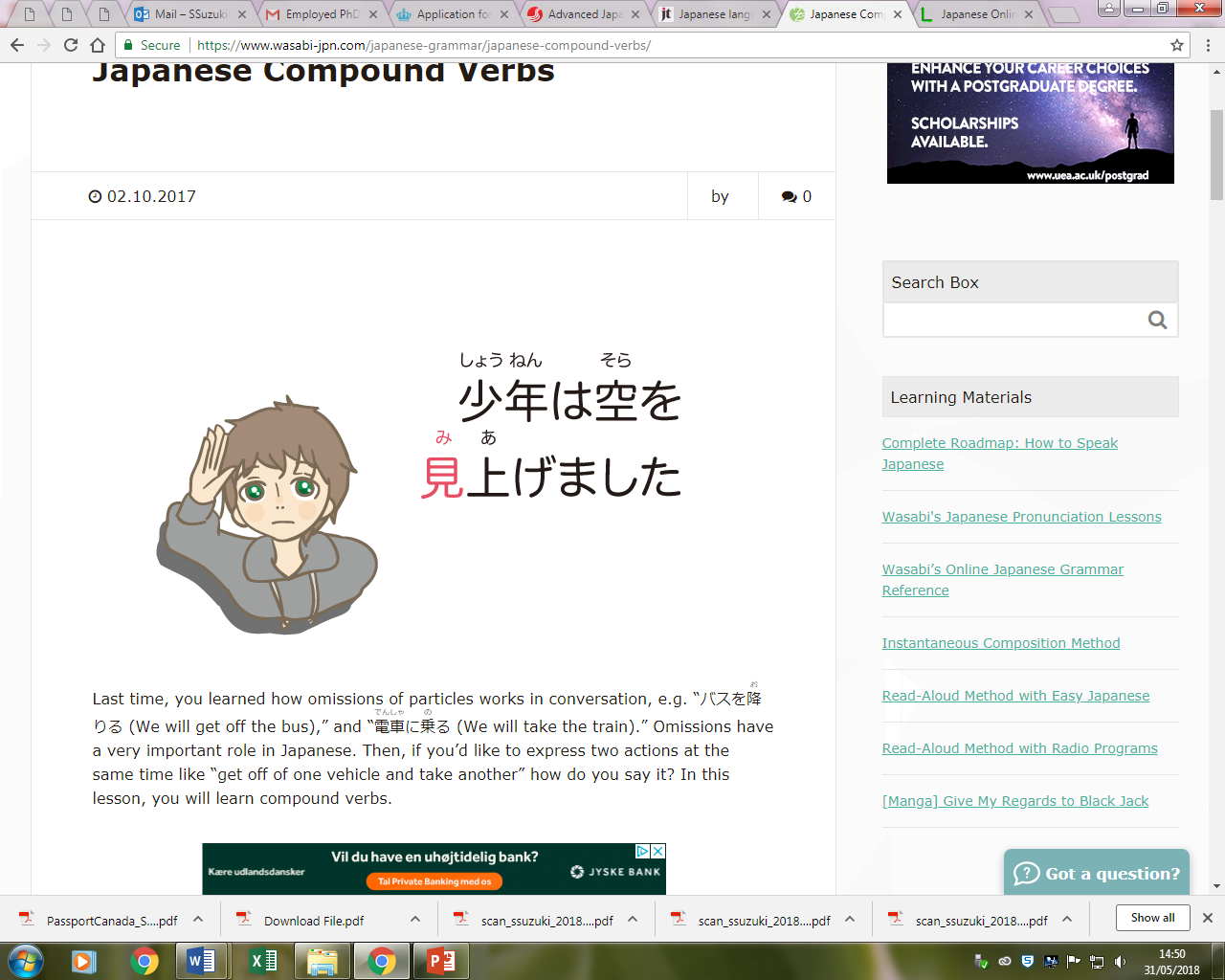 https://www.wasabi-jpn.com/japanese-grammar/japanese-compound-verbs/
Japanese Compound Verbs
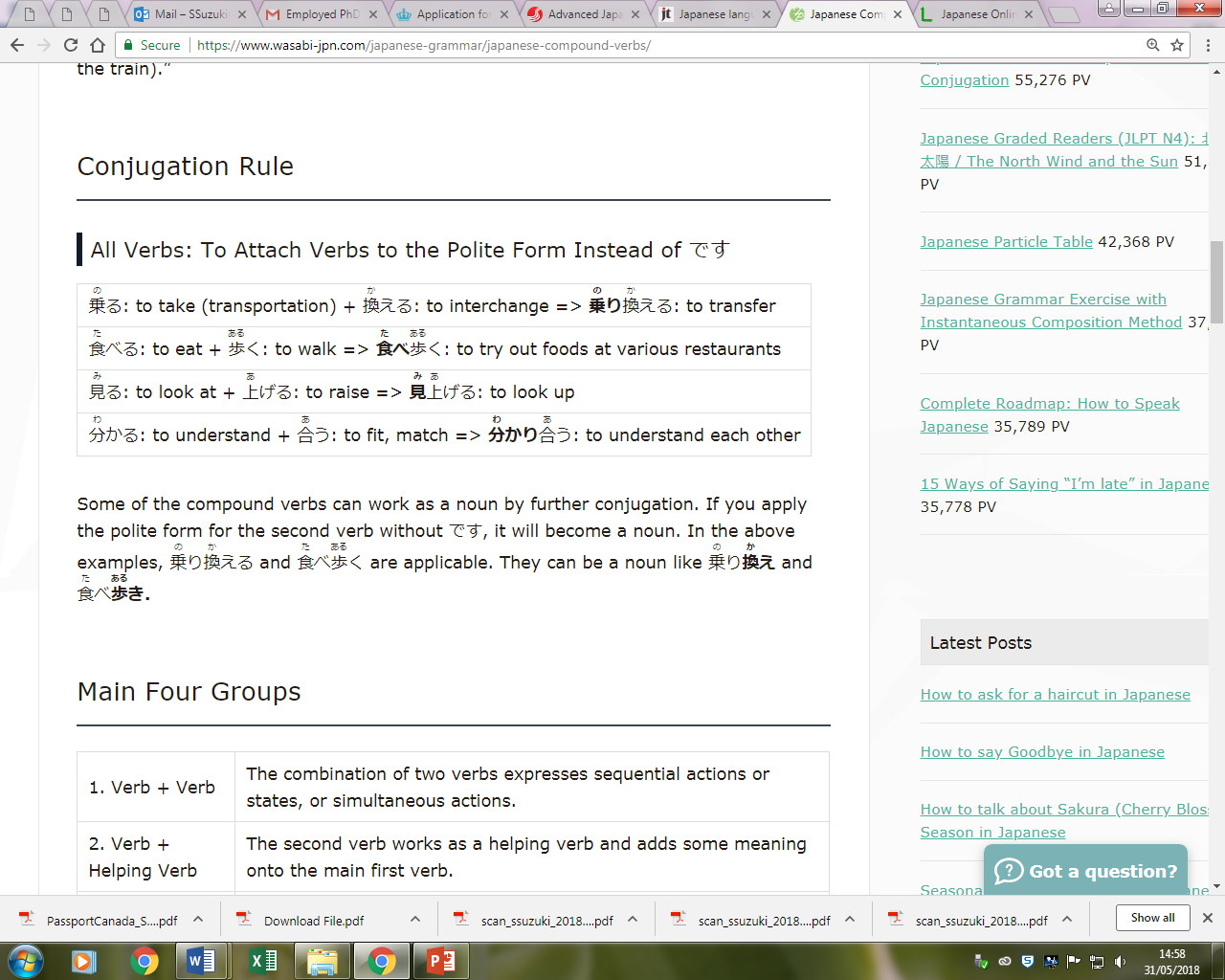 でんしゃ     の        か
お                でんしゃ     の
バスから電車に乗り換える
バスを降りて、電車に乗る
の        か
た      ある
乗り換え
食べ歩き
NOUNS
(some cases…)
Japanese Compound Verbs
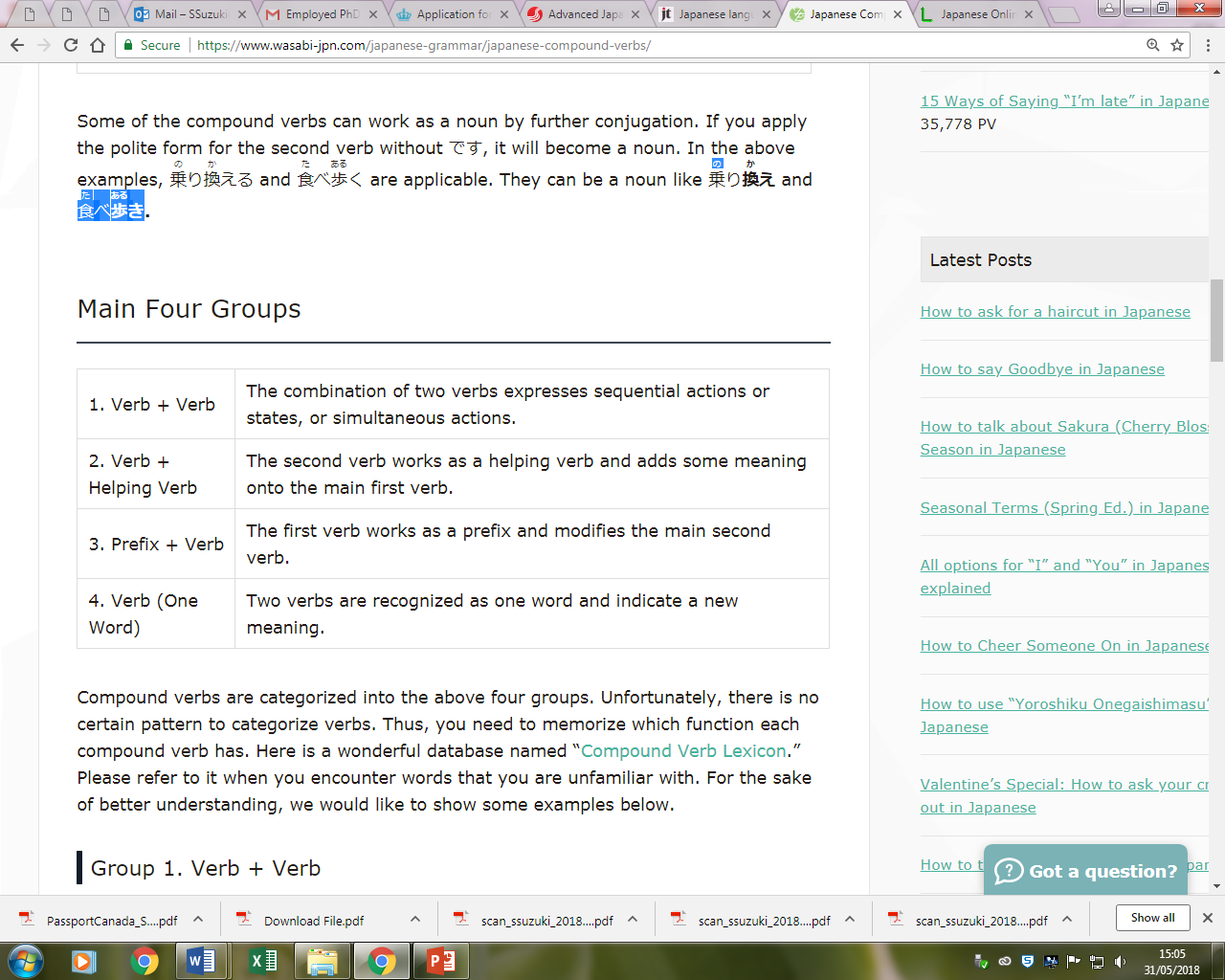 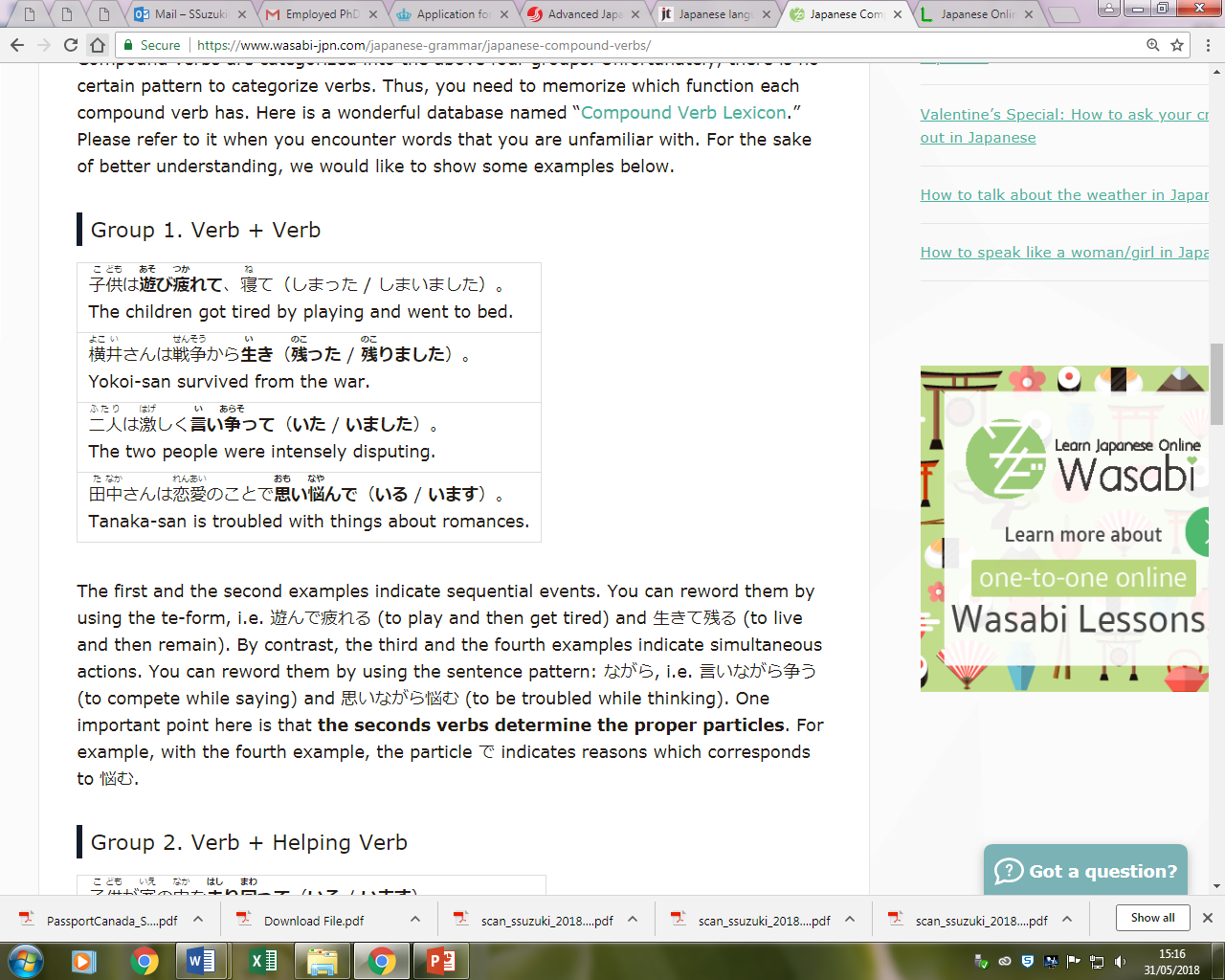 〜て
ながら
Japanese Compound Verbs
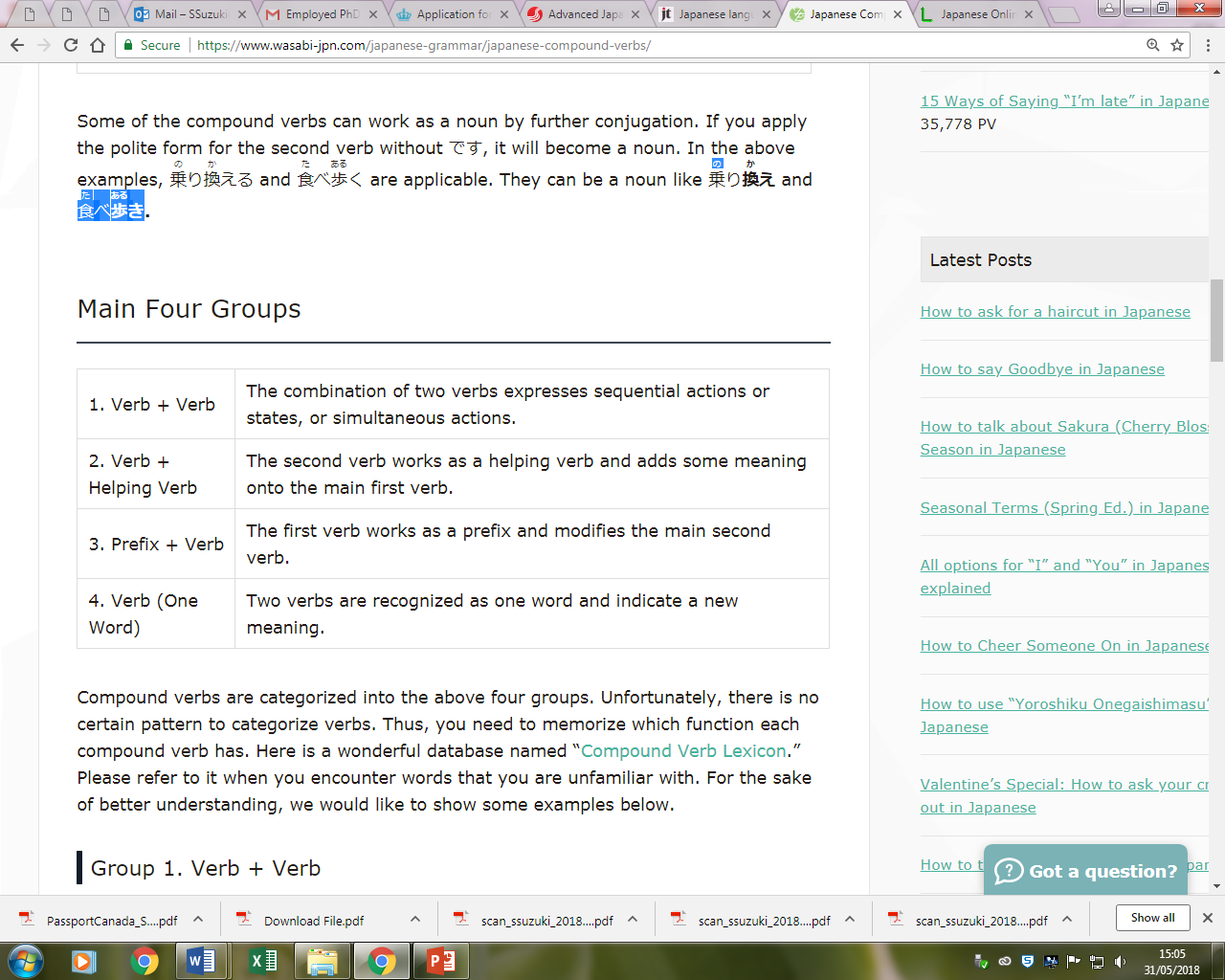 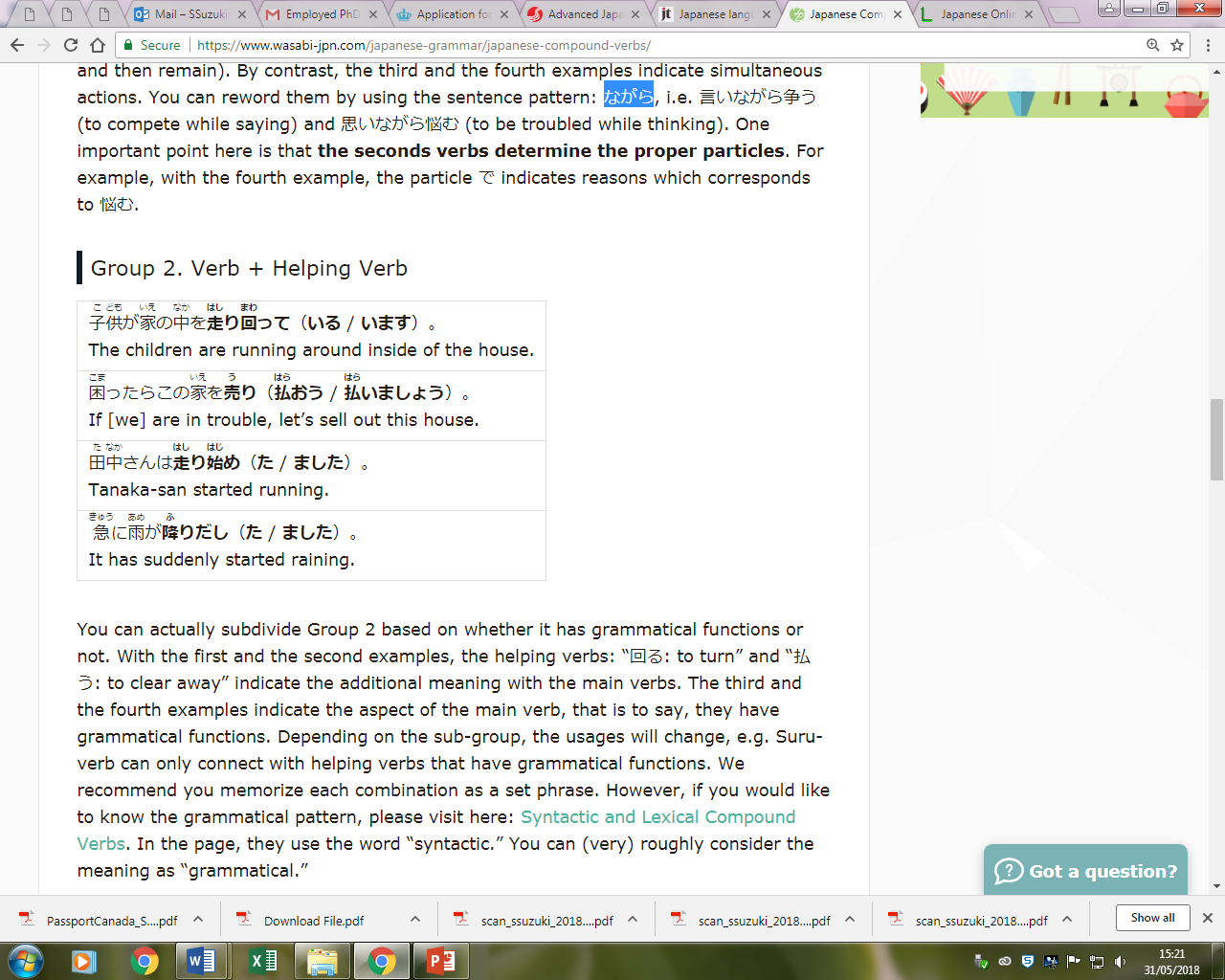 Japanese Compound Verbs
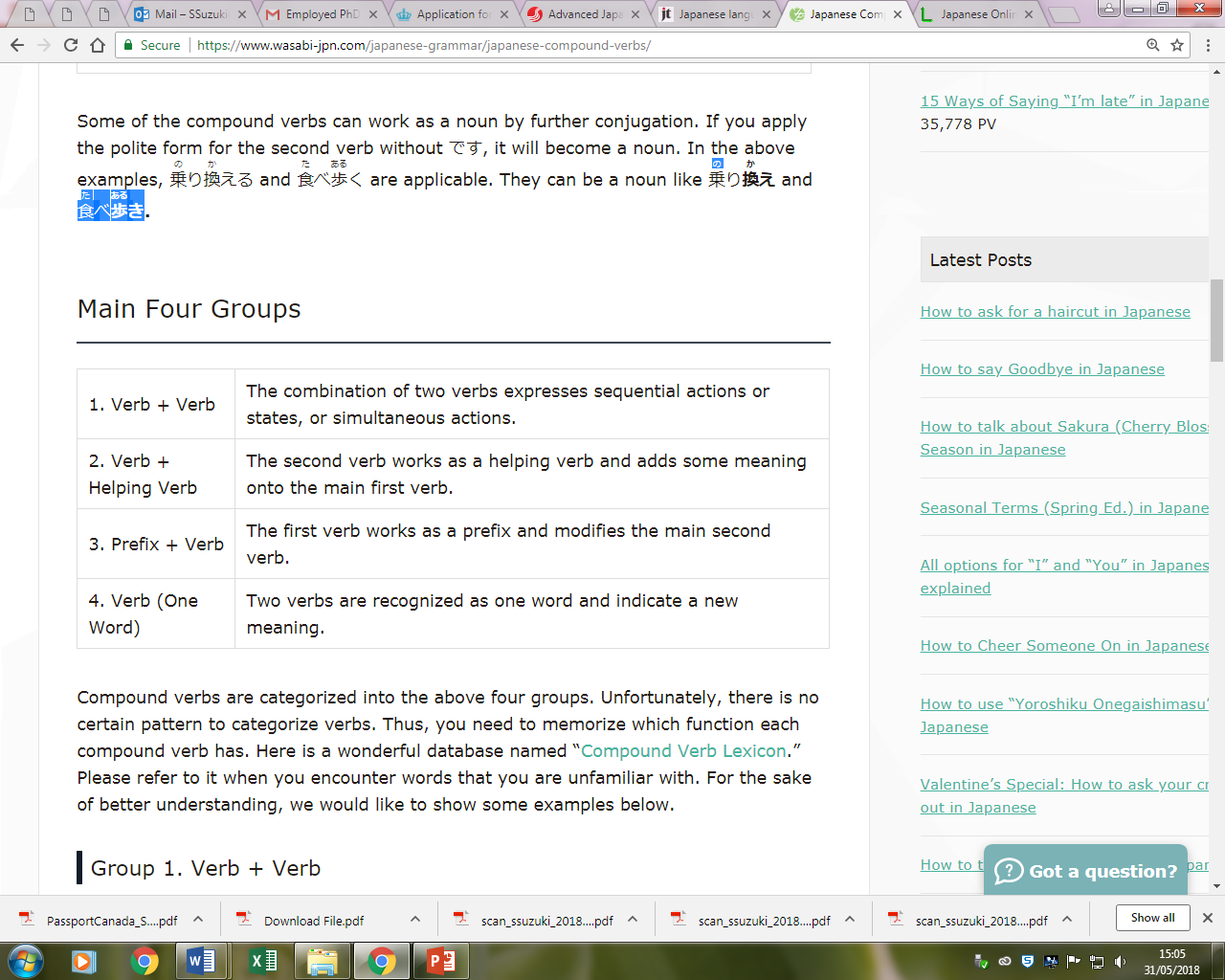 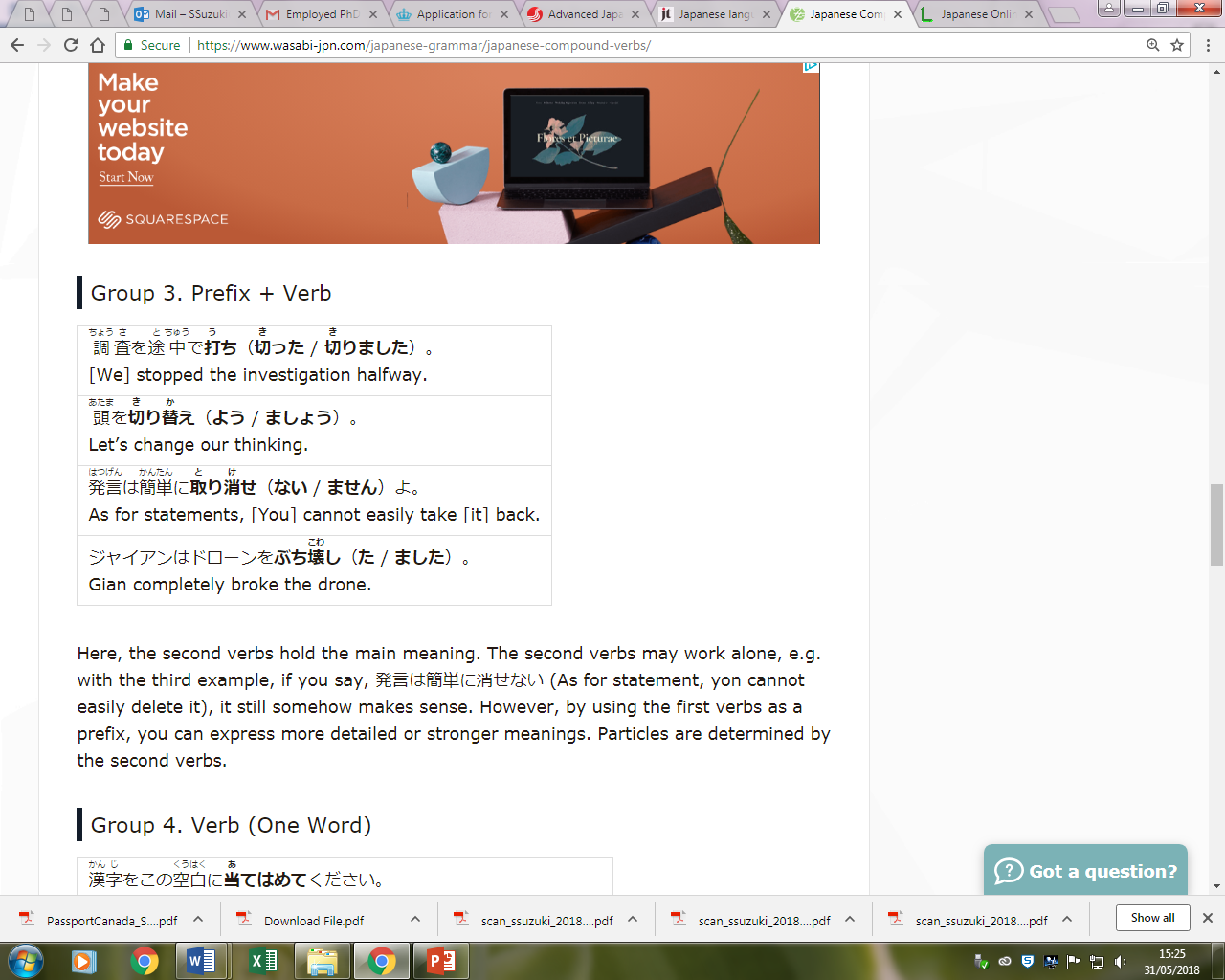 Japanese Compound Verbs
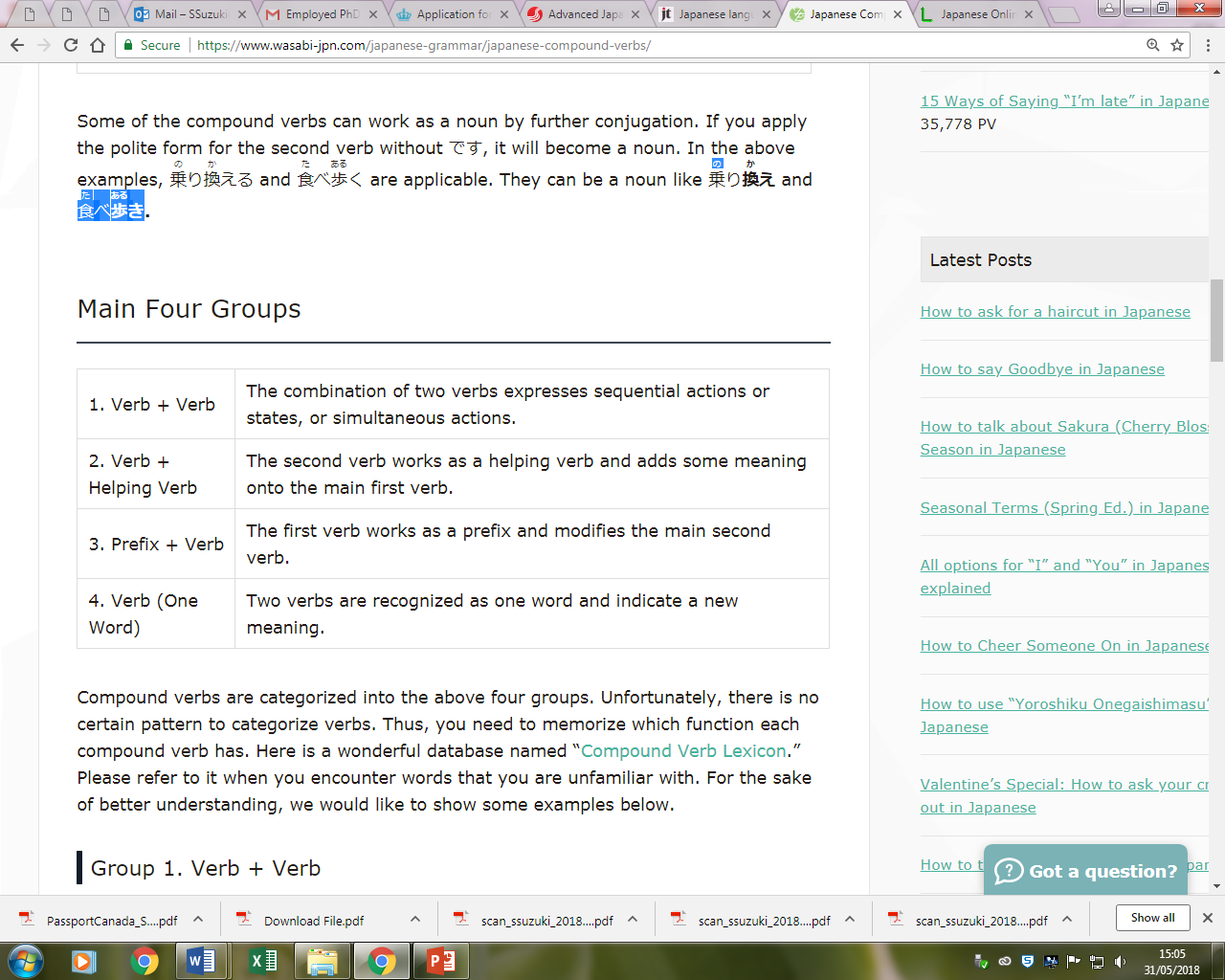 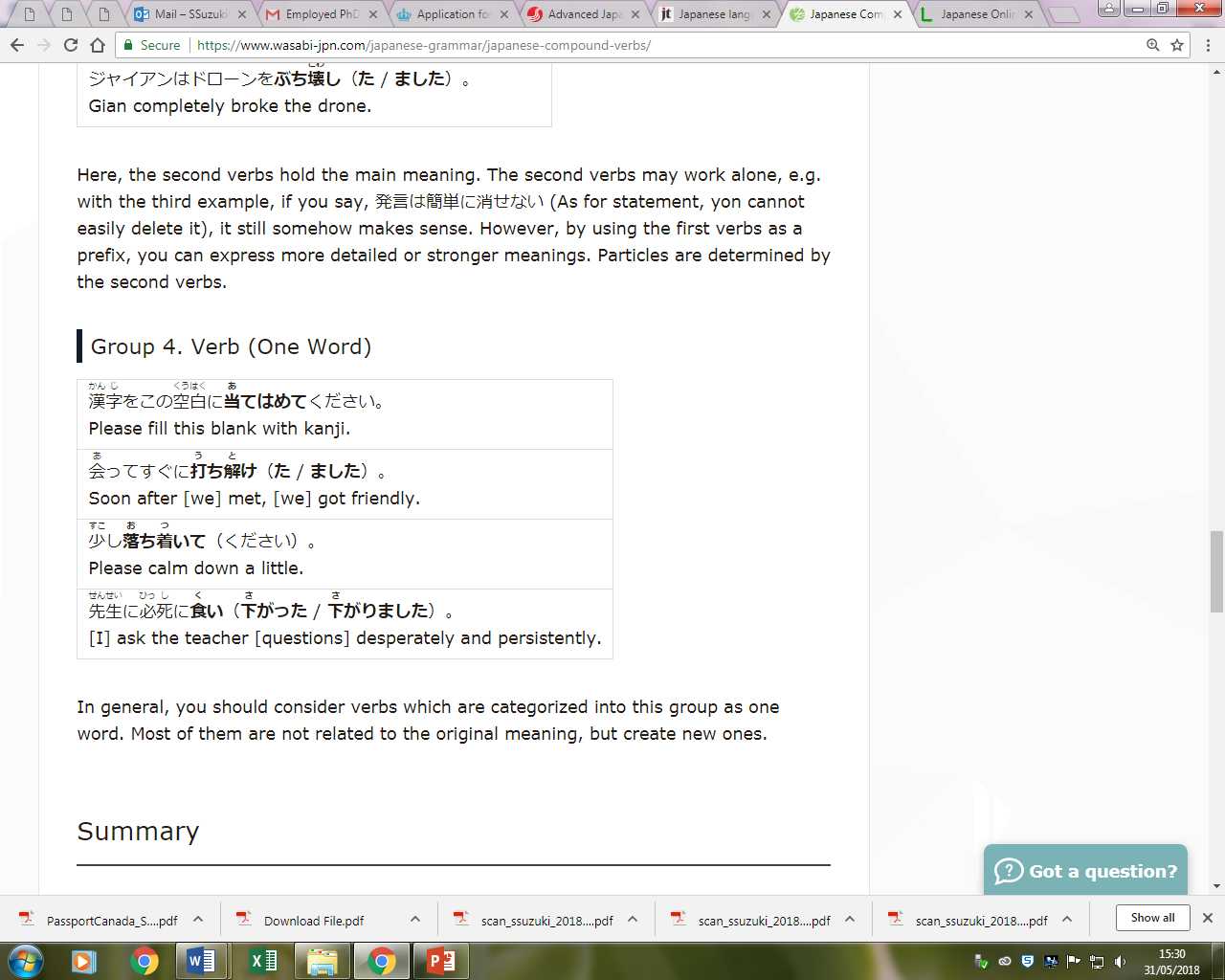 http://vvlexicon.ninjal.ac.jp/db/
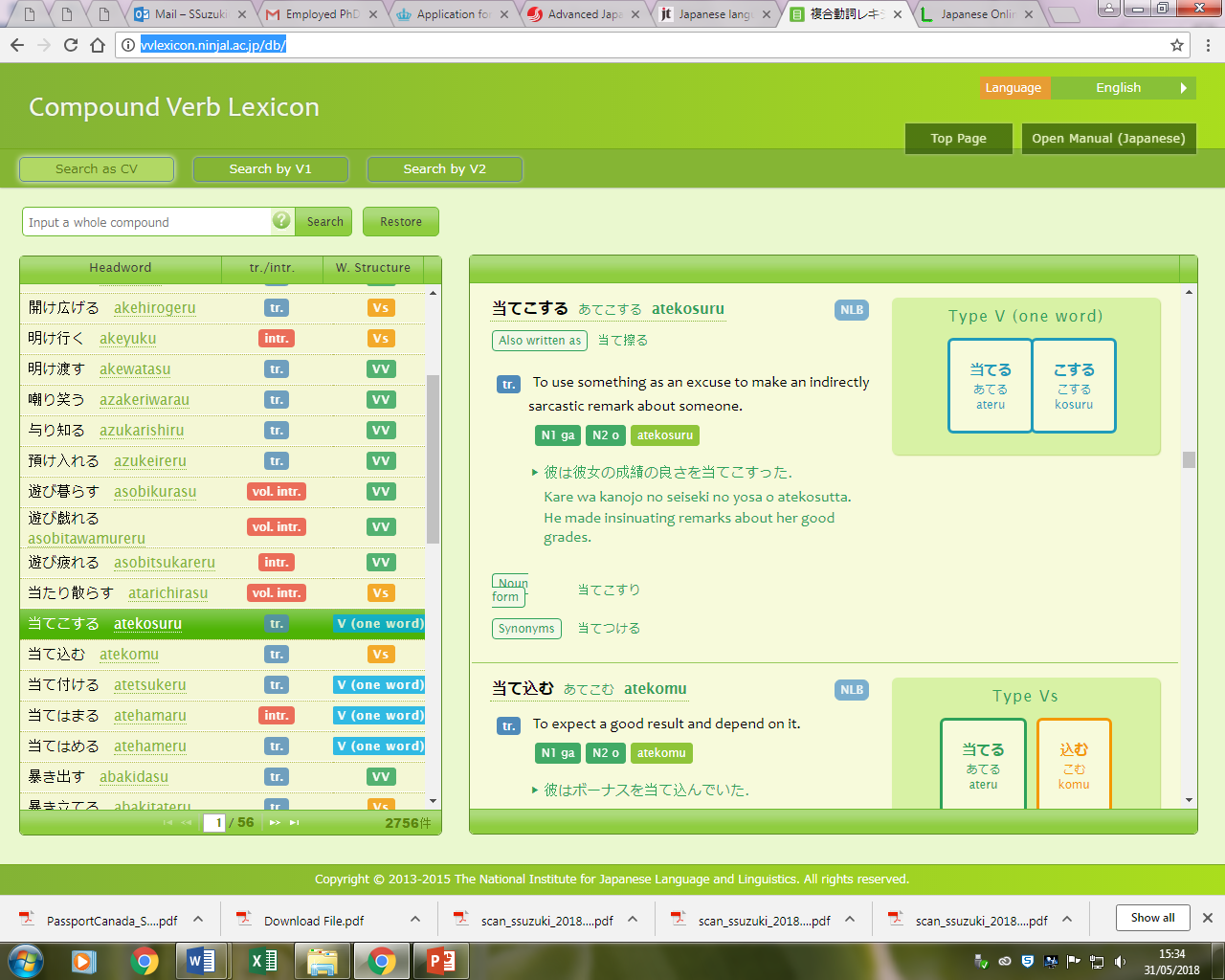